EDUCACIÓN     SEXUAL
TALLER N° 1PROF: TERESA RODRÍGUEZ
MARCO NORMATIVO-JURÍDICO

En el marco de sus cometidos y competencia, el CODICEN de la ANEP ha visto necesario y pertinente incorporar la Educación Sexual en el Sistema Educativo Formal en el ámbito de la formación integral de la niñez y adolescencia. La misma se expresa en la Resolución No. 4, Acta Ext. No. 35 del 14 de diciembre de 2005, en la que se resuelve "...crear una Comisión de Educación Sexual…" y "...asignarle como cometido principal la elaboración de un Proyecto sobre Educación Sexual para la educación pública uruguaya…"
Esta Resolución expone la voluntad de incorporar la Educación Sexual en los distintos niveles del sistema educativo del país, basada en:
Lo expresado en la Constitución de la República referido al derecho a la educación; la salud y la misión del sistema educativo formal en el logro de estos objetivos.
El cumplimiento de los deberes asumidos por nuestro país al suscribir y ratificar la Carta Universal de los DDHH así como la Convención de los Derechos del Niño, la Convención contra toda Forma de Discriminación de la Mujer; el Pacto de DDHH de Viena, el Plan de Acción de la Conferencia de Población y Desarrollo de El Cairo; la Plataforma de Acción de la Conferencia Internacional de la Mujer en Beijing y la Resolución de la Conferencia de Belén do Para para la Prevención de toda Forma de Violencia contra la Mujer, 
Su papel en la construcción de ciudadanía y de promoción de la titularidad de DDHH en los educandos, 
Su contribución al bienestar y a la promoción del desarrollo, salud y calidad de vida desde la niñez y la adolescencia.
La sexualidad
La sexualidad es una dimensión constitutiva de los seres humanos, integradora de la personalidad y en estrecha conexión con la vida afectiva, emocional y familiar de las personas, que se proyecta y expresa en las relaciones sociales y en los diversos vínculos que establecen los integrantes de la sociedad en un momento histórico, económico, social y cultural determinado.
“La sexualidad es un aspecto  central del ser humano presente a lo largo de su vida. Abarca el sexo, las identidades y los papeles de género, la orientación sexual, el erotismo, el placer, la intimidad y la reproducción. La sexualidad se  vivencia y se expresa a través de pensamientos, fantasías, deseos, creencias, actitudes, valores, conductas, prácticas, papeles y relaciones interpersonales. La sexualidad puede incluir todas estas dimensiones, no obstante, no todas ellas se vivencian o expresan siempre. La sexualidad está influida por la interacción de factores biológicos, psicológicos, sociales, económicos, políticos, culturales, éticos, legales, históricos, religiosos y espirituales”                                                  O.M.S
IDENTIDAD SEXUAL
La identidad sexual, también llamada identidad de género, se define como el sentimiento de pertenencia a uno u otro sexo, es decir, el convencimiento de ser hombre o mujer. 
Esta percepción hace que nos veamos como individuos sexuados en masculino o femenino, lo que desembocará en sentimientos, afectividad y comportamientos o conductas distintas y peculiares dependiendo de que nos identifiquemos con una identidad sexual masculina o femenina. 
La identidad sexual se define en los primeros años de vida, en la infancia, adquiriendo mayor fuerza en la adolescencia y pubertad.
Desde siempre la sexualidad humana quedó confinada al espacio privado y colocarla en el ámbito público ha generado debates, polémicas y contradicciones, de las que nuestro país no ha permanecido al margen.
Orientación Sexual:

La orientación sexual, preferencia o inclinación sexual caracteriza el objeto de los deseos amorosos, fantásticos o eróticos de una persona. La orientación sexual es casi siempre clasificada en función del sexo de la o de las personas deseadas.
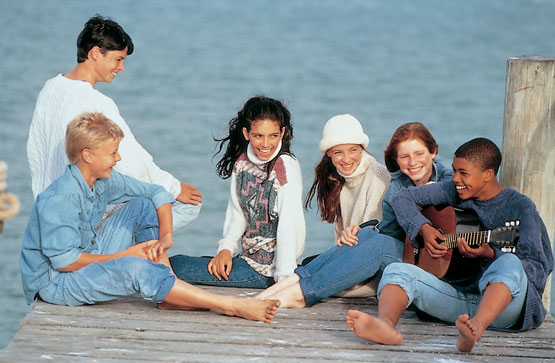 El "género" o rol sexual

	El "género" o rol sexual en sentido amplio es lo que significa ser hombre o mujer, o también masculino o femenino, y cómo define este hecho las oportunidades, los papeles, las responsabilidades y las relaciones de una persona o dos .
	Mientras que el sexo es biológico, el género o rol sexual está definido socialmente. Nuestra comprensión de lo que significa ser una mujer o un hombre evoluciona durante el curso de la vida; no hemos nacido sabiendo lo que se espera de nuestro sexo: lo hemos aprendido en nuestra familia y en nuestra comunidad a través de generaciones. Por tanto, esos significados variarán de acuerdo con la cultura, la comunidad, la familia, las relaciones interpersonales y las relaciones grupales y normativas, y con cada generación y en el curso del tiempo]
A partir de estos "géneros" aparecen unos estereotipos de género, que son el conjunto de creencias existentes sobre las características que se consideran apropiadas para hombres y para mujeres. Estos serían la feminidad para las mujeres y la masculinidad para los hombres.[

Y estos estereotipos a su vez crean los roles sexuales, es decir, es la forma en la que se comportan y realizan su vida cotidiana hombres y mujeres según lo que se considera apropiado para cada uno.
Consigna:

Para ello se utilizarán: revistas, tijeras, hoja de papel, cola vinílica y fibras.
Formar 5 grupos y luego utilizar la creatividad para elaborar un afiche que refleje lo que han comprendido acerca de la SEXUALIDAD  y sus DIMENSIONES.